Картины для просмотра по теме «Ягоды»
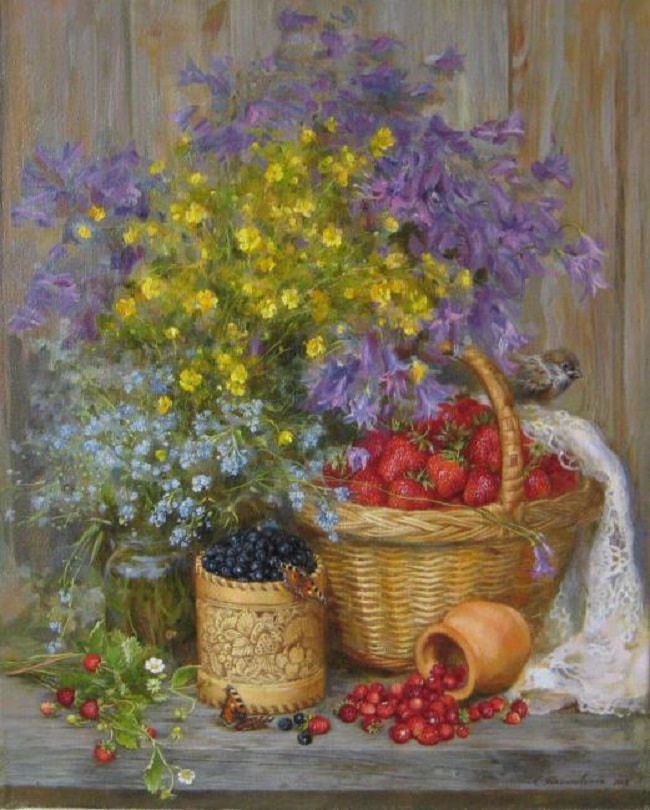 [Speaker Notes: Екатерина Калиновская, СПб]
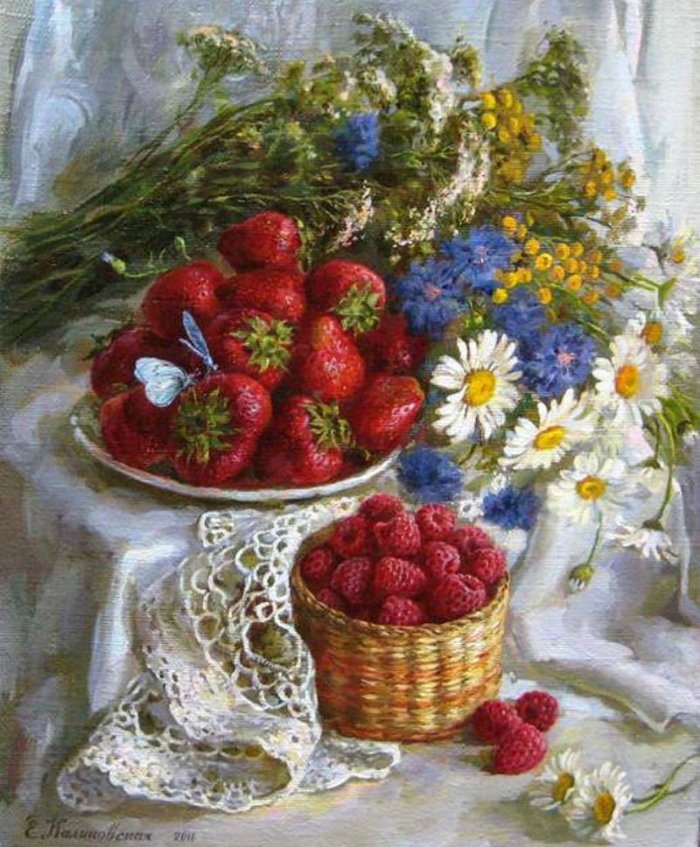 [Speaker Notes: Екатерина Калиновская]
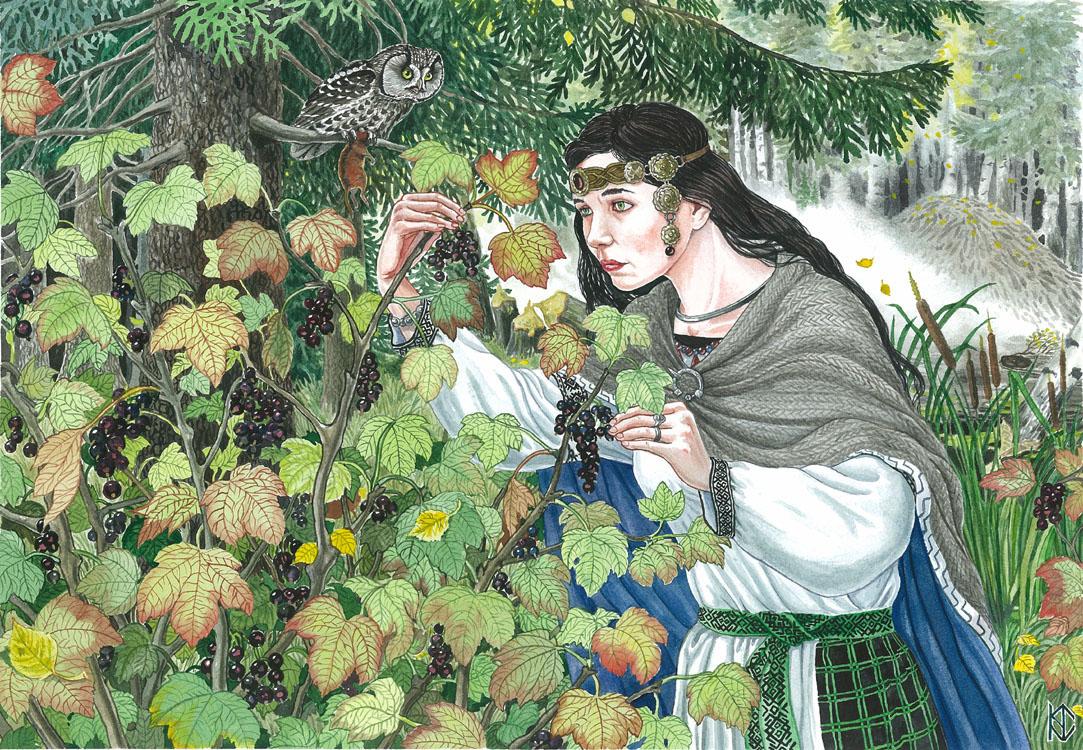 [Speaker Notes: Николай Фомин «Черная смородина»]
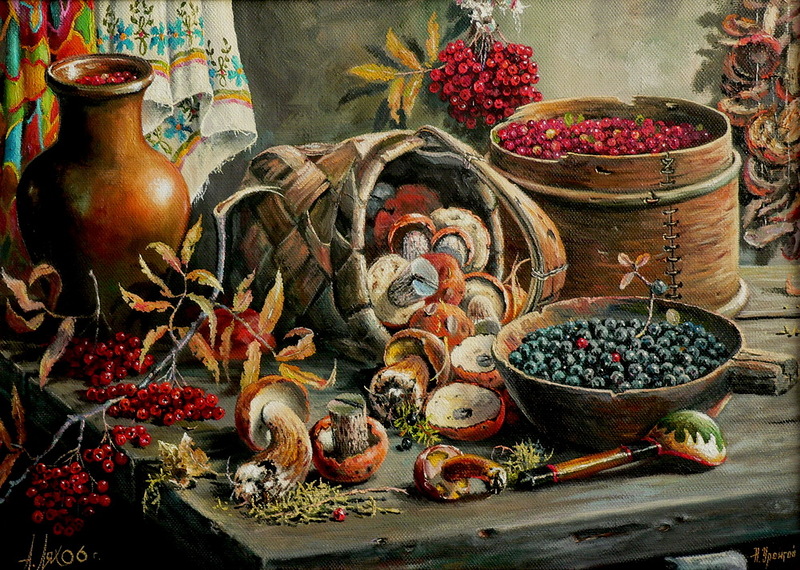 [Speaker Notes: Андрей Петрович Лях]